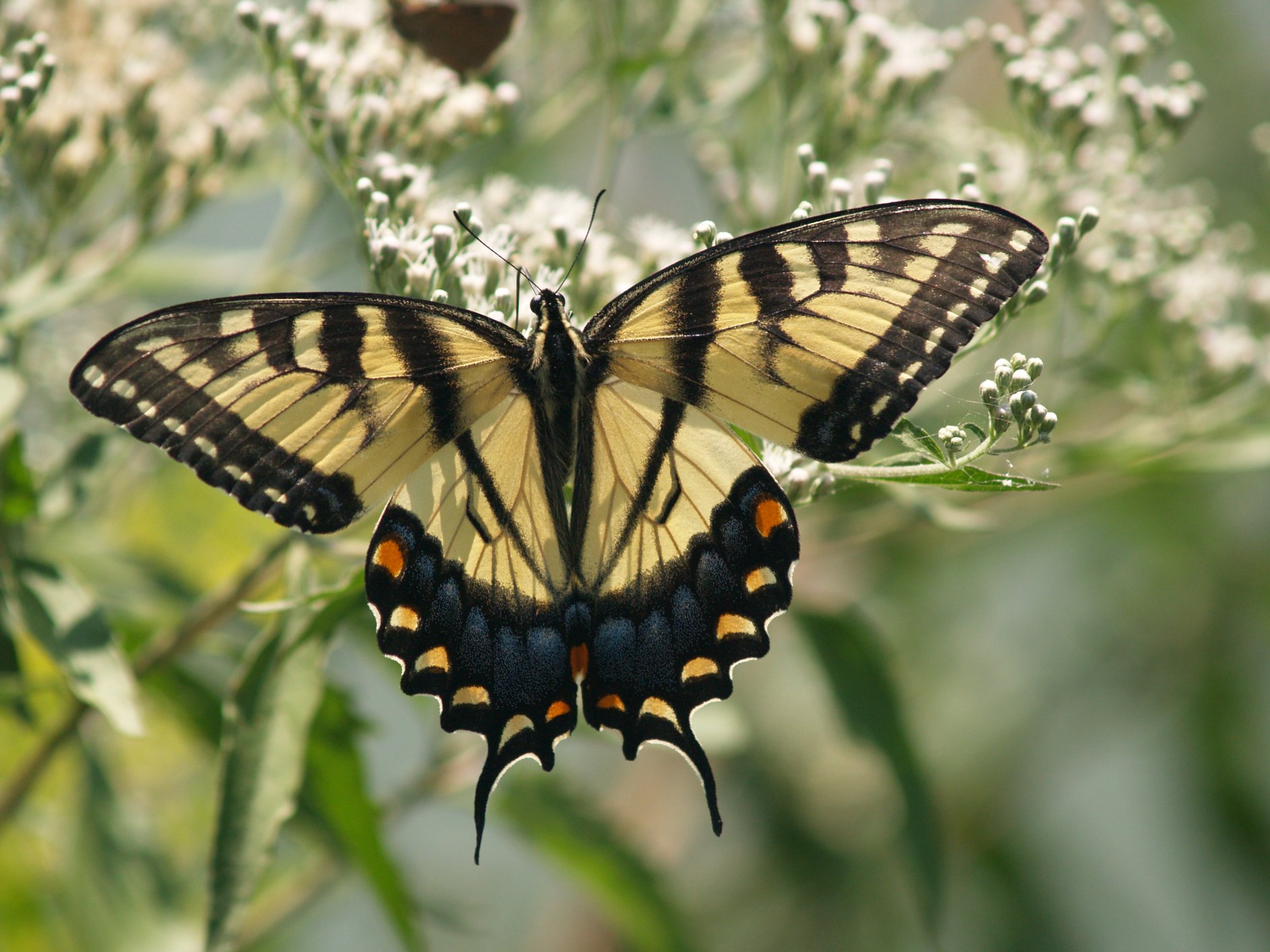 Introduction to Photography
Joel Gambino
1
Camera Obscura
Mo-Ti, 400 BC
Room with a reflective wall and a hole in the opposite wall
Light rays passed through the hole and created an inverted image on the wall
Not Portable - Led to the Pinhole Camera
Pinhole camera was portable, but aperture was small and image was not permanent
2
Camera Development
Added Lens
Add Mirror to right image
Eventually (1827) a permanent image was created by Nicéphore Niépce on a pewter plate coated with bitumen.
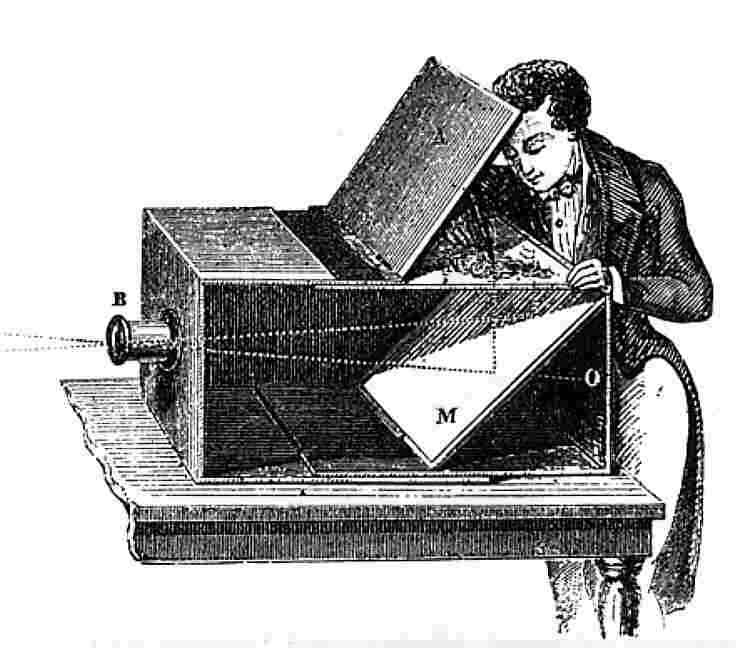 3
Elements of a Camera
Lens: focus and aperture
Shutter
Focal plane
Film or Sensor
Light Meter
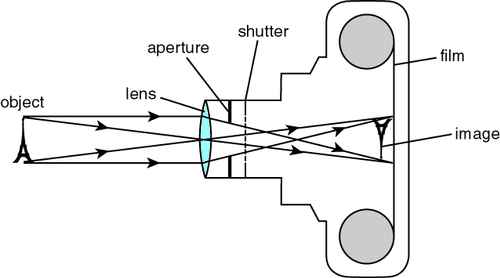 4
How an Image is Made
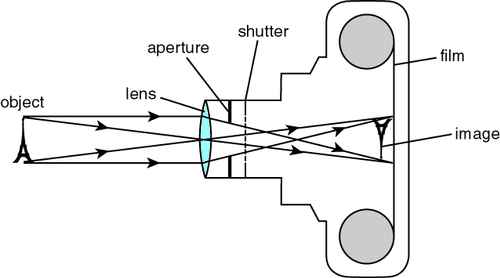 Light waves from the subject arrive at the lens.
The lens focuses and opens the proper aperture.
The shutter opens for the proper time and the film or Sensor is exposed to the image.
5
Aperture, f/ number
Describes how large the lens opening is.
Large aperture = large lens opening
Large f/ number = small lens opening
Controls depth of field
f/ number = focal length/effective aperture
6
Exposure
Shutter Speed
How long the focal plane is exposed
Aperture
How much light passes through the lens
Preview (stop down) for depth of field
ISO (sensitivity)
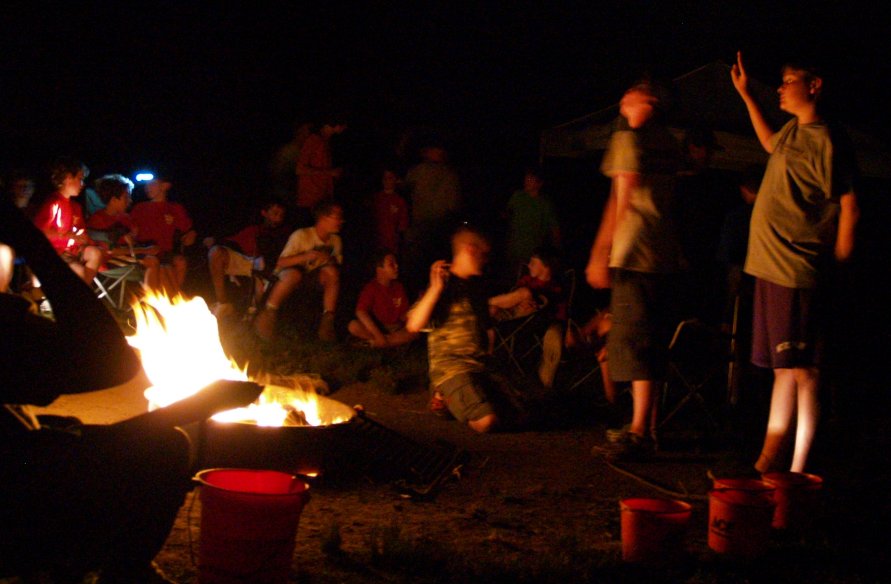 7
Exposure Trio
Aperture:  Controls depth of field
Shutter Speed:  Controls stop action
ISO / Sensitivity:  Noise increases with increasing ISO value
8
High ISO Noise (ISO 3200)
1/10 sec, f/3.9, ISO 3200
9
Shutter Speed
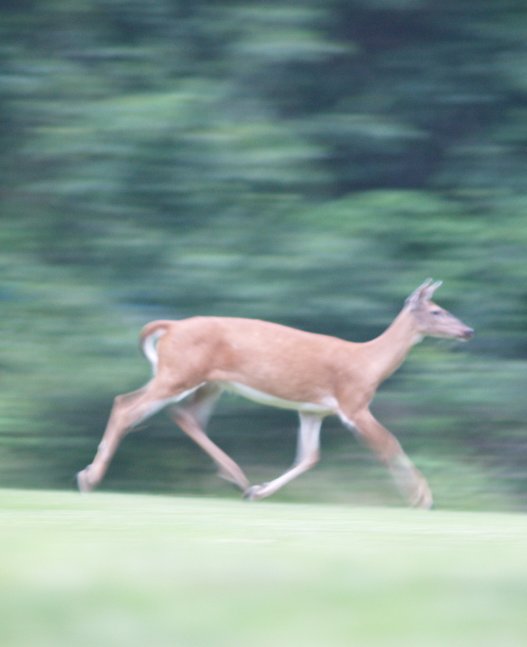 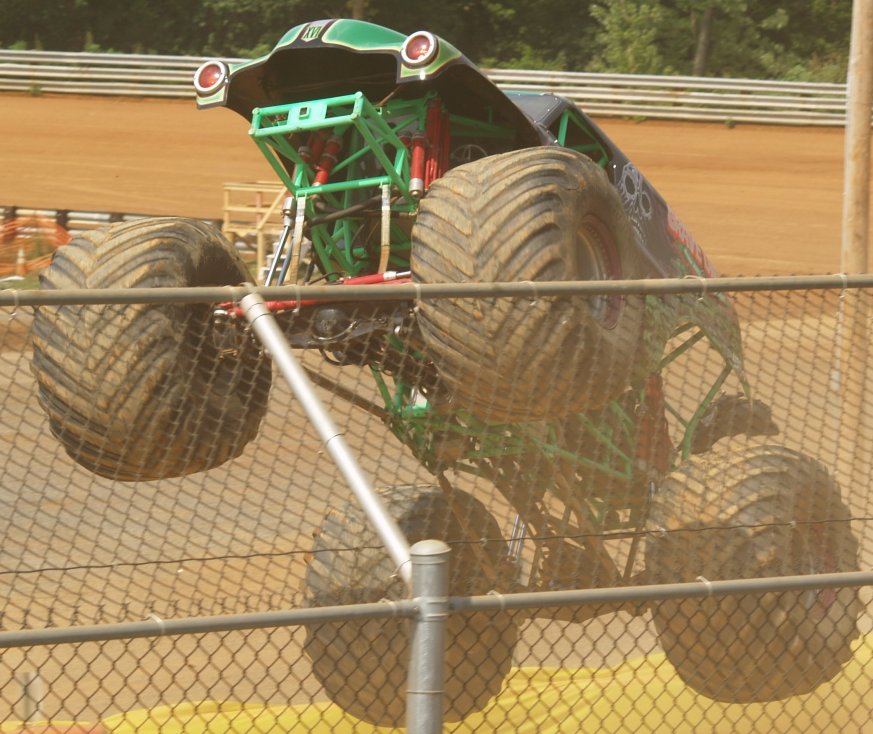 Fast:  Freeze motion
Too slow:  Blurred
10
Pan Shot
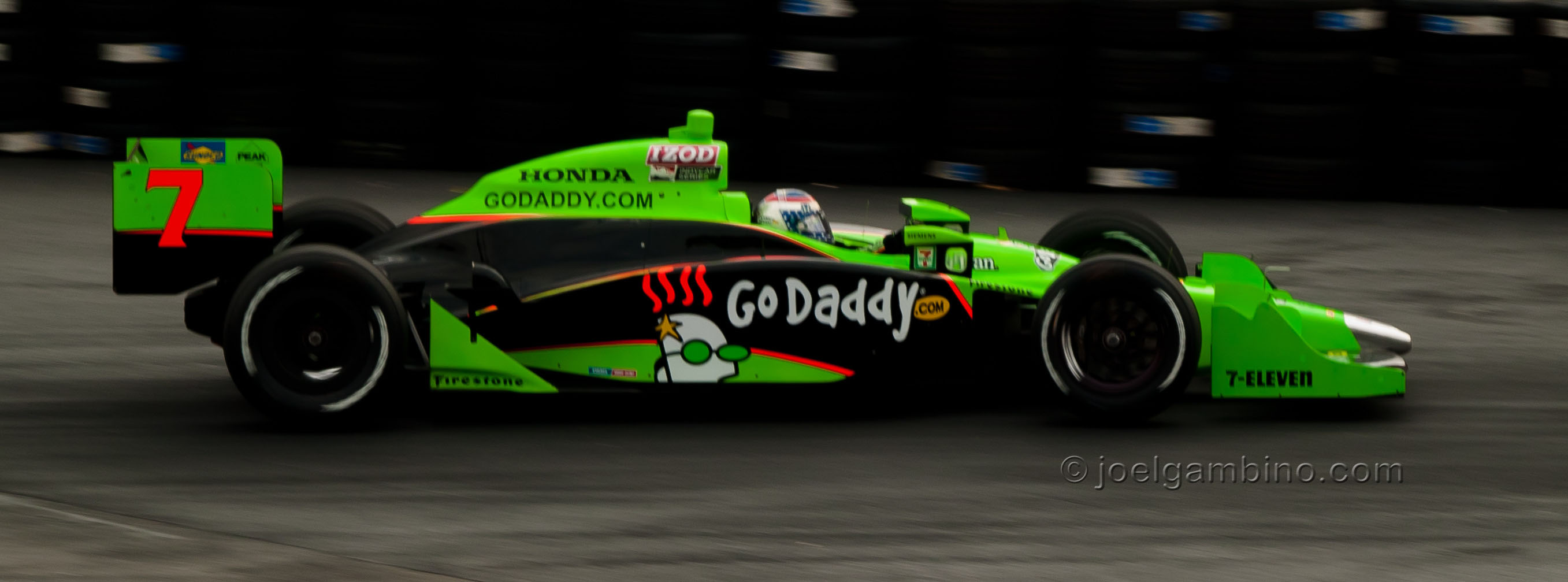 ISO 200, 1/200 sec, f/7.1
11
Natural Light
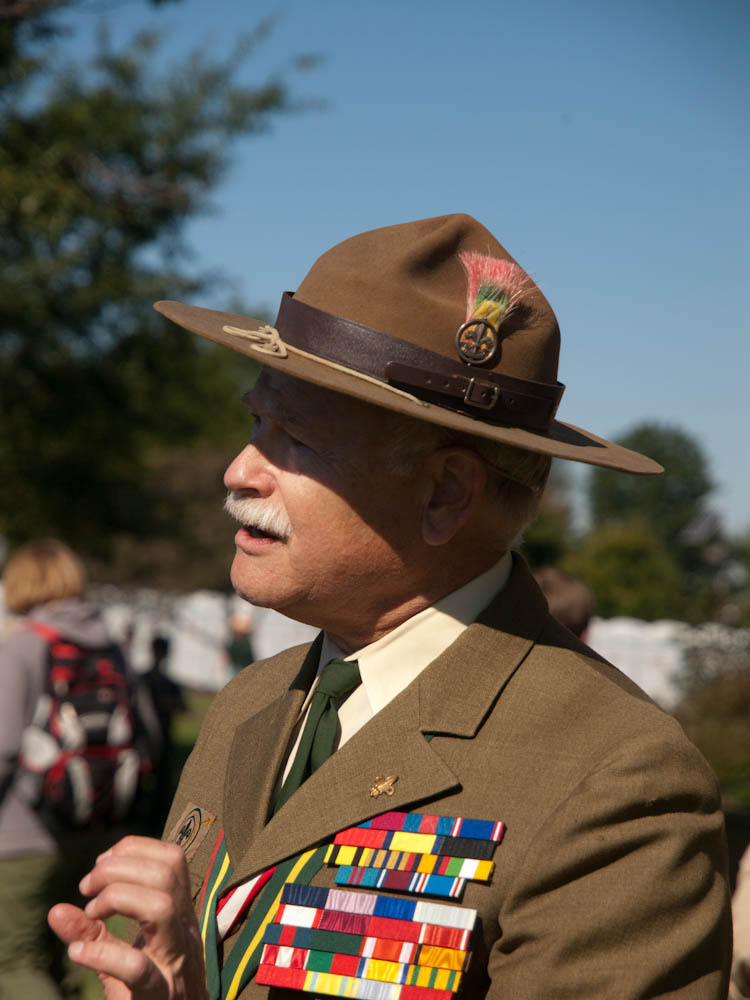 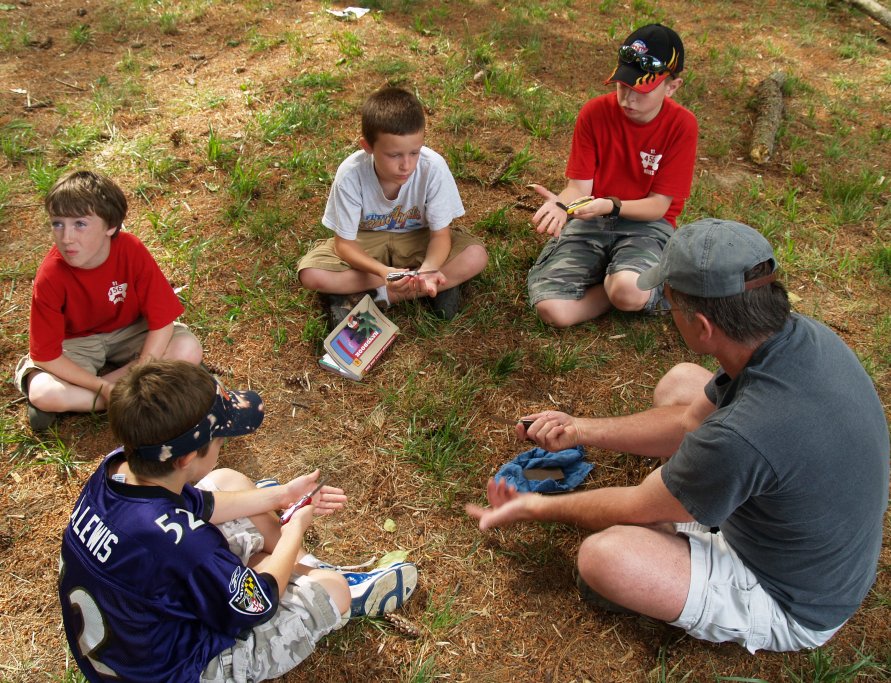 Direct sunlight:  Shadowing
Diffuse light:  Softer
12
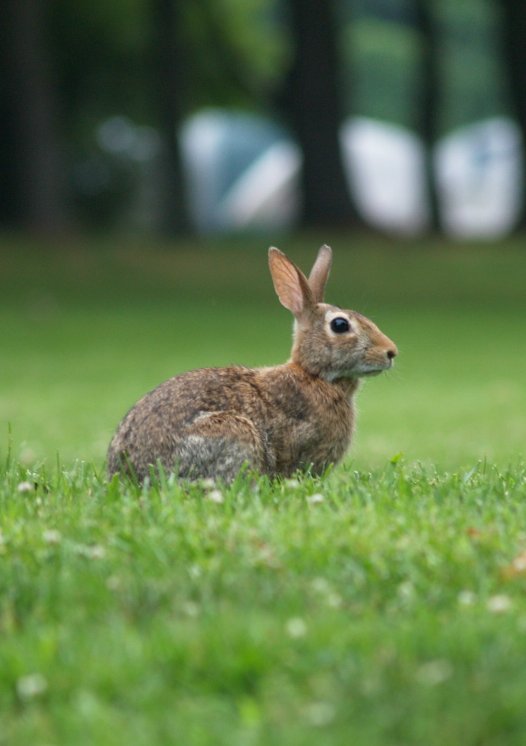 Depth of Field
The range of distance that is in focus
Smaller apertures increase depth of field
The effect is more severe with extreme close ups
13
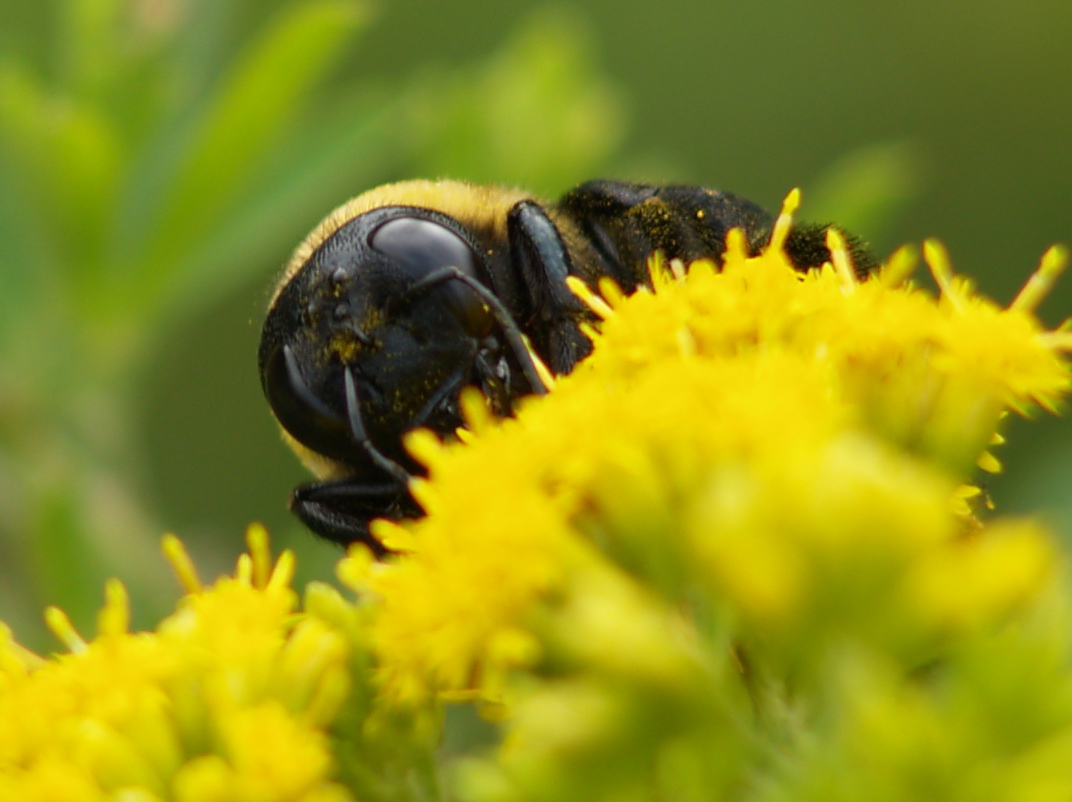 14
Exposure Compensation
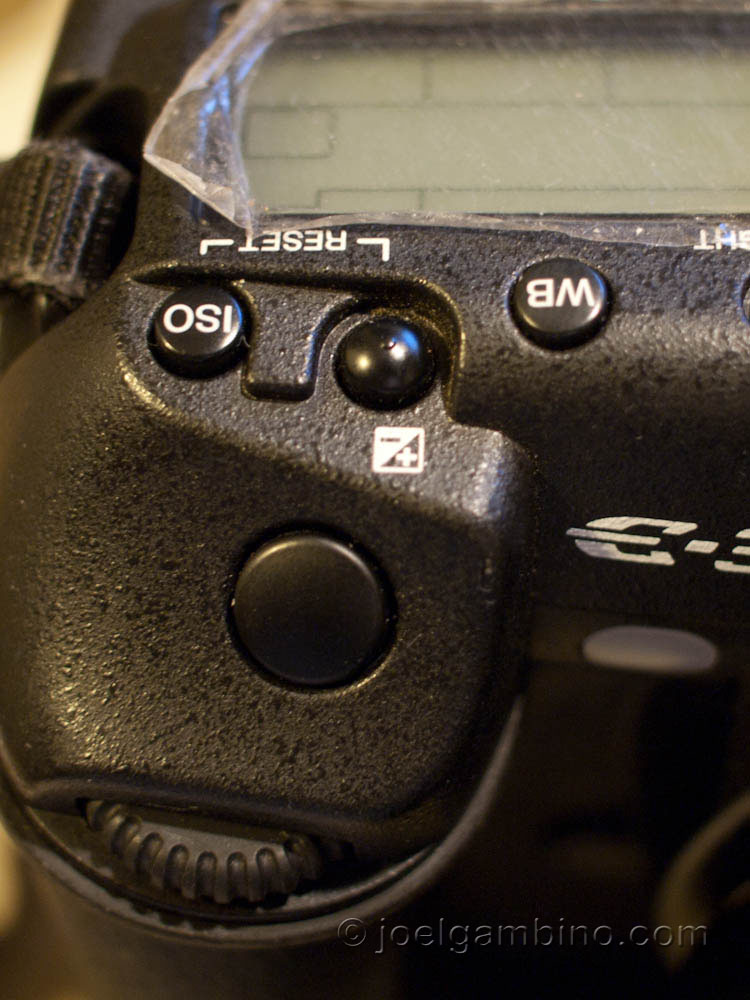 +/- Button
Use to bias the metered exposure
1/3 (0.3) stop increments
Use with highlight preview to avoid blown highlights
15
Exposure Compensation Example
0.0 Exposure would make this look like daytime
- 1.0 Gives the dark mood that we’re looking for
1 sec, f/2.8, ISO 800
16
Color Balance
Color Temperature
Adjust for incandescent and fluorescent lighting
17
White Balance Adjustment
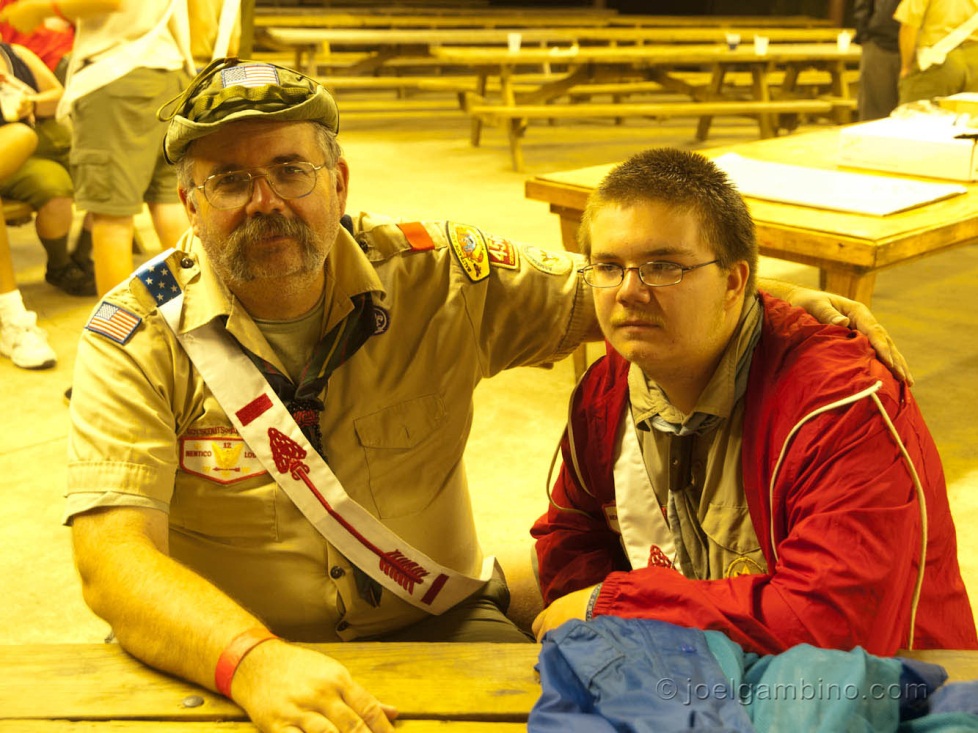 Camera set to fluorescent
Uncorrected
18
Using Flash
Stop Action
Allow higher ISO, smaller apertures, and/or faster shutter speeds
“Overwhelm” the background
Fill flash when subject is back lit
Force the flash on
Slow Sync
2nd Curtain
Flashlight/room lights: doesn’t have to be flash
19
Any Questions?
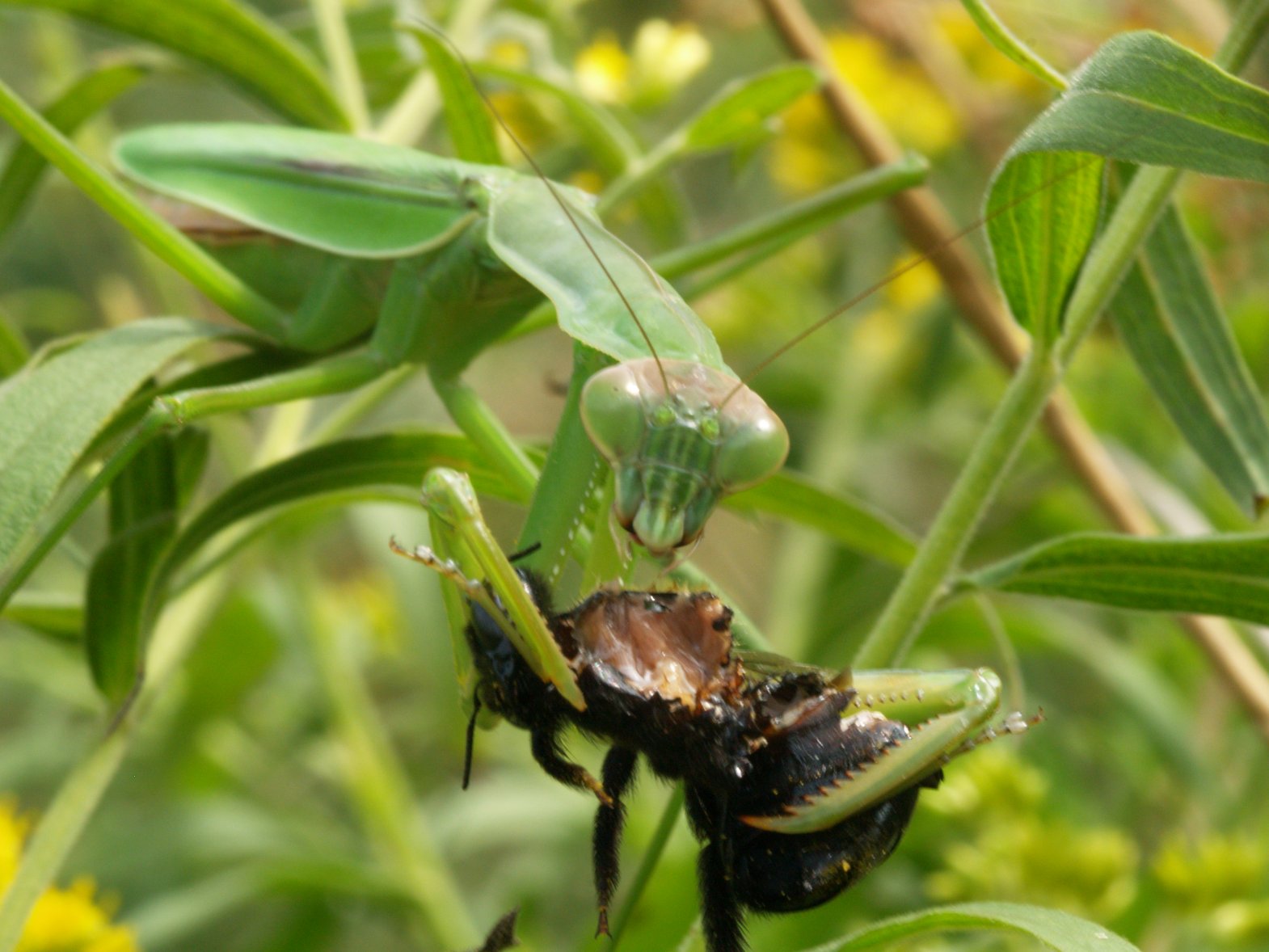 20